MVS-6520/6530/3000 メカニカルブロック
ICP Overview
2012.11  PSG CCS Dept.1
Difference of Systems
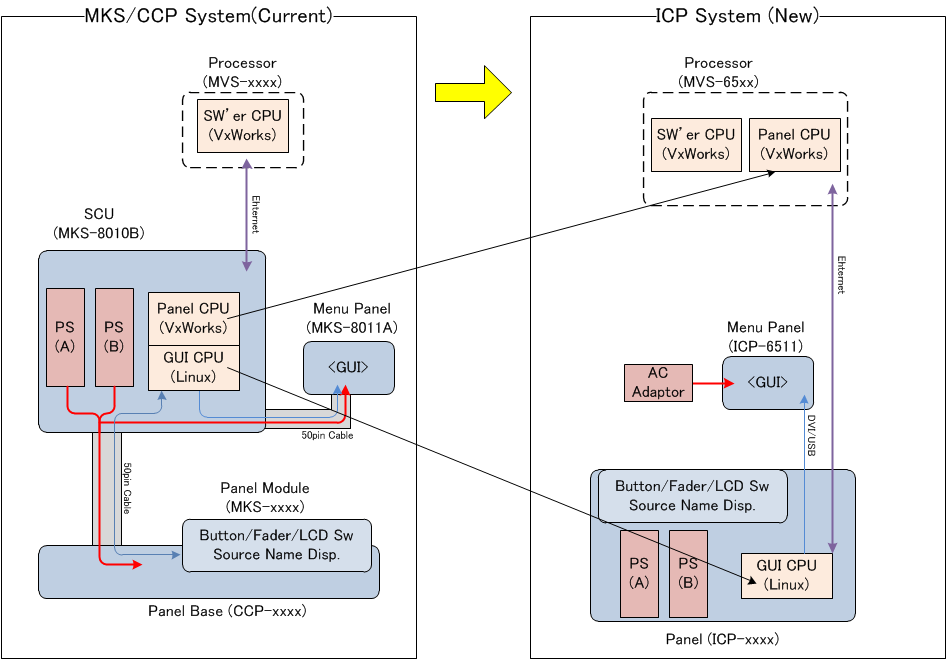 Structure of New Panel
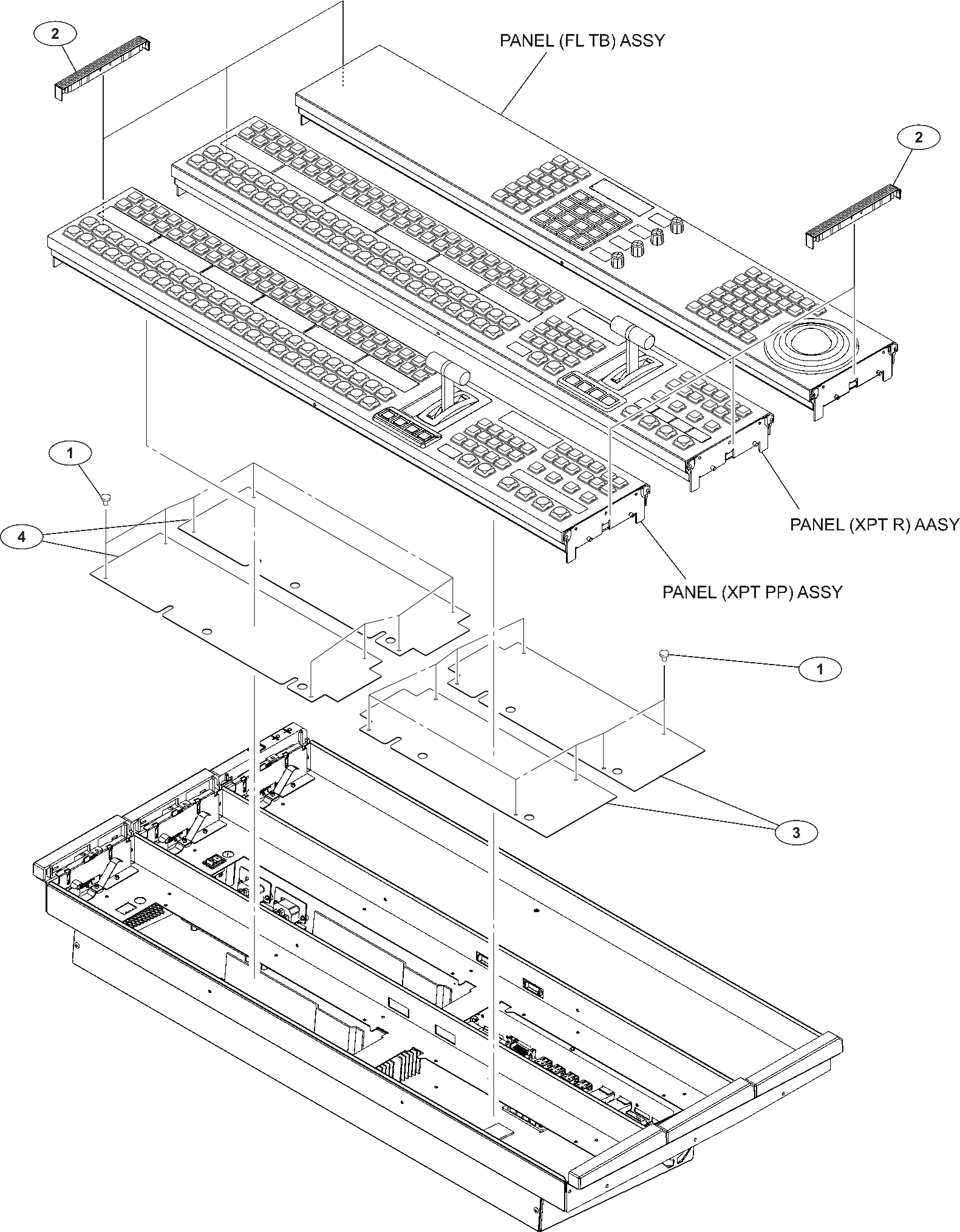 Panel module
Insulating sheet
Harness
Sheet(metal)
Tub
Bottom case
Base ASSY
(Example of ICP-3000)
Difference of Switches
Cap, Diffusion plate
     ( common)
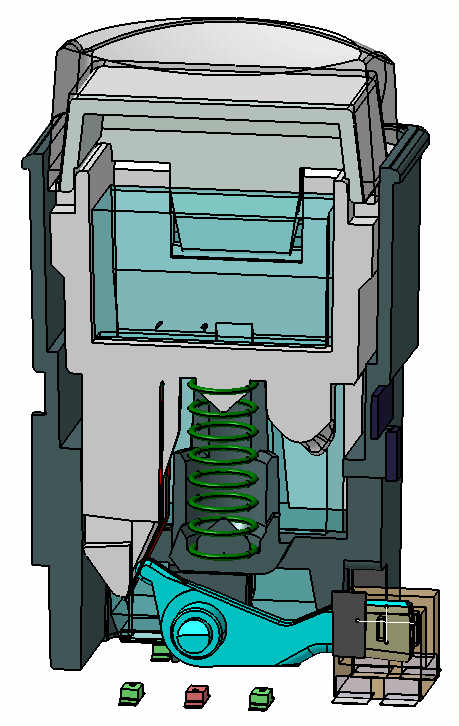 Light guide
Light guide
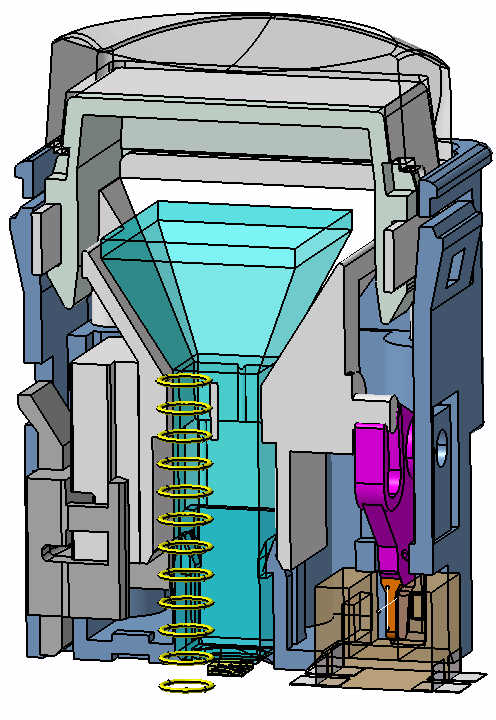 Reflector
Spring x2
Spring
Shutter
Shutter
Photo sensor
(common)
23.5
19.5
LED(RGB x1)
LED (Rx2 Gx4)
Height (panel to PC board)
CCP-8000/6000 series
ICP-6520/6530/3000
Reference
New Fader
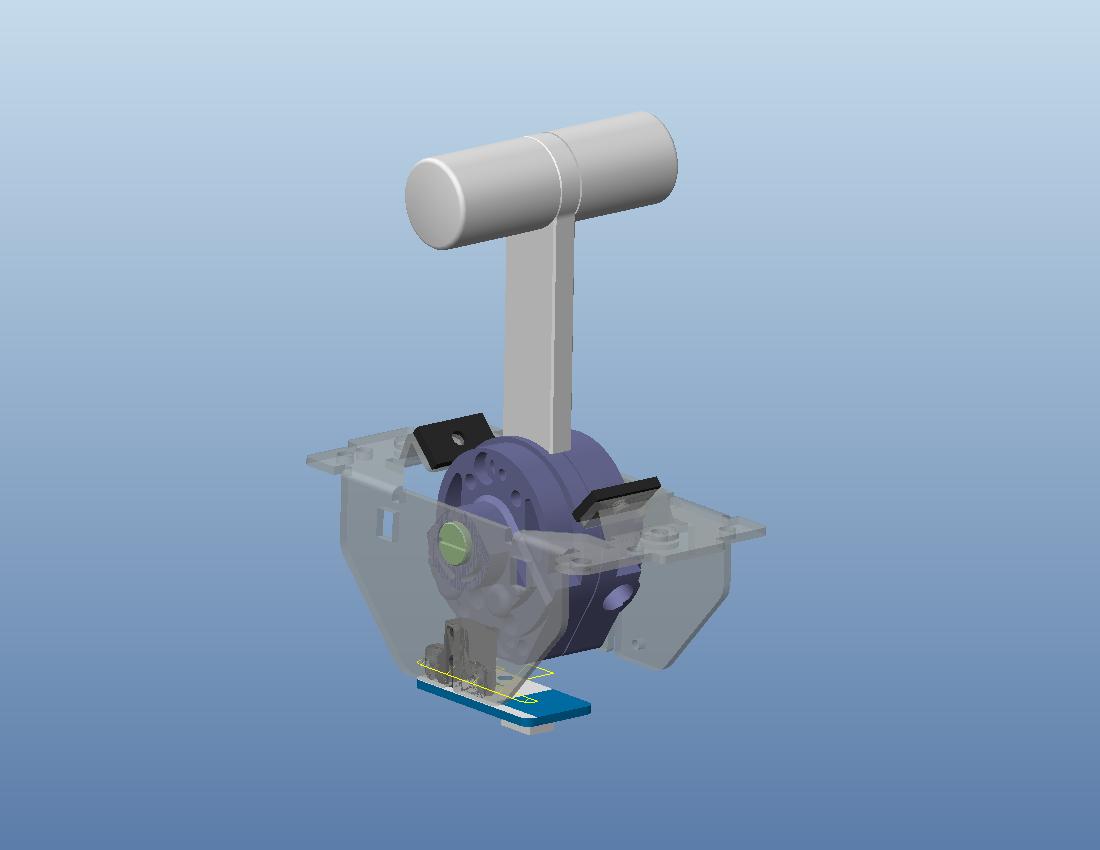 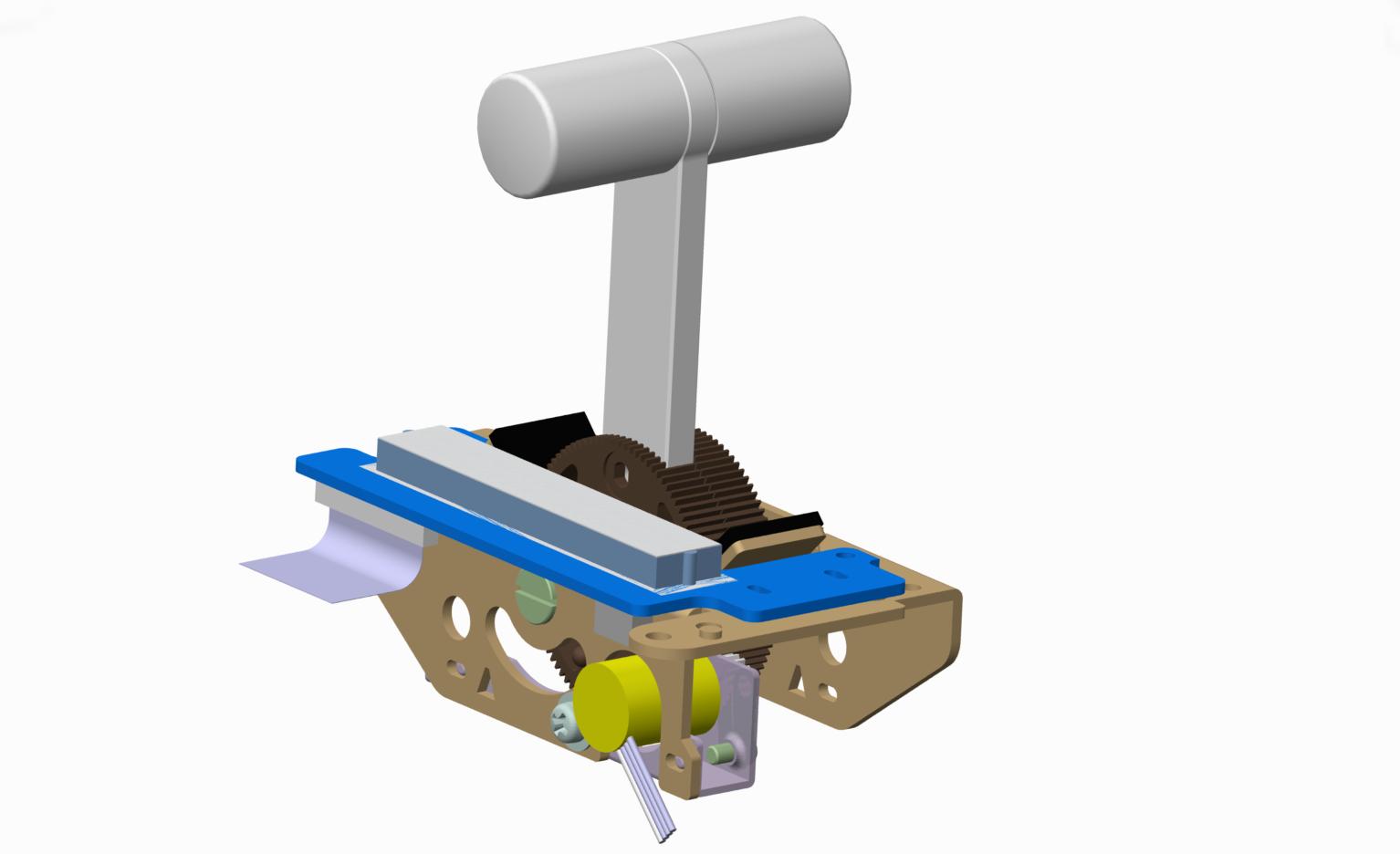 LE
Gear
Optical encoder
Slit plate
Optical encoder
CCP-8000/6000 series
ICP-6520/6530/3000
Reference
New Device
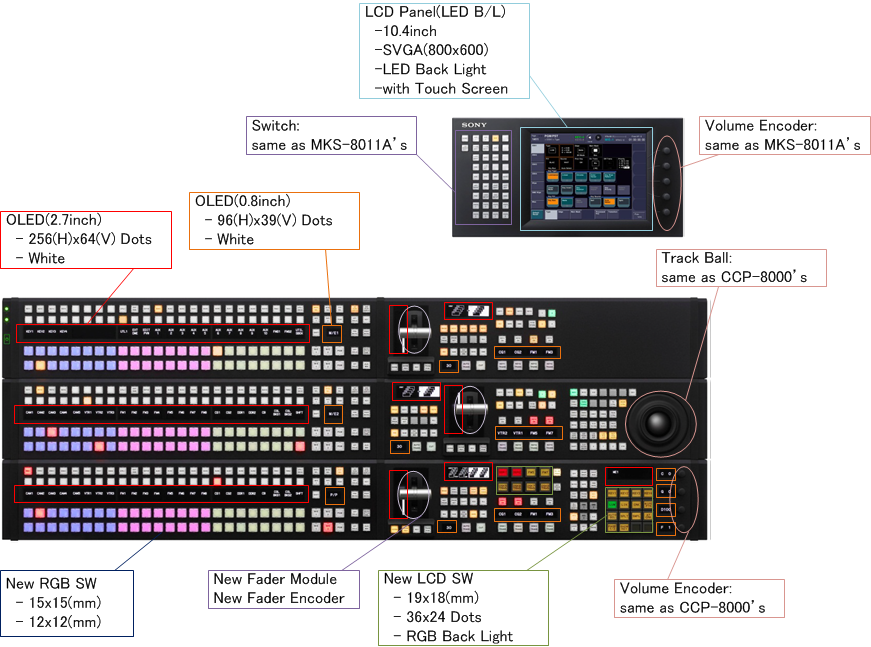 KY Board Arrangement
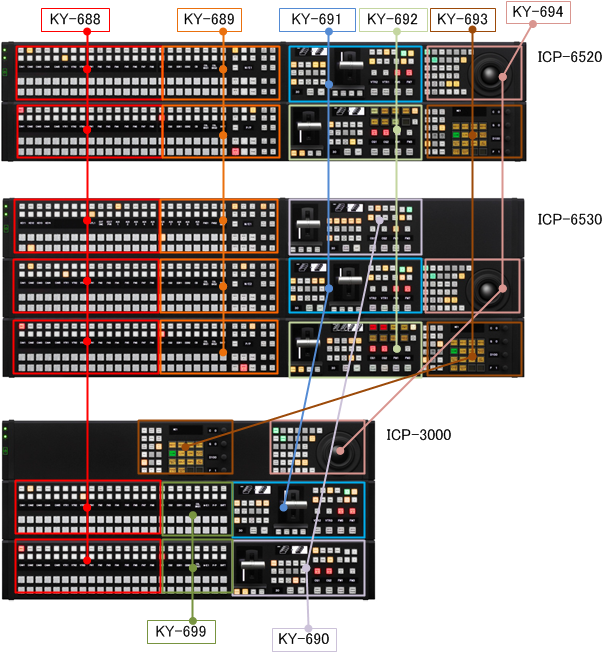 Difference of Overall Block Dia.
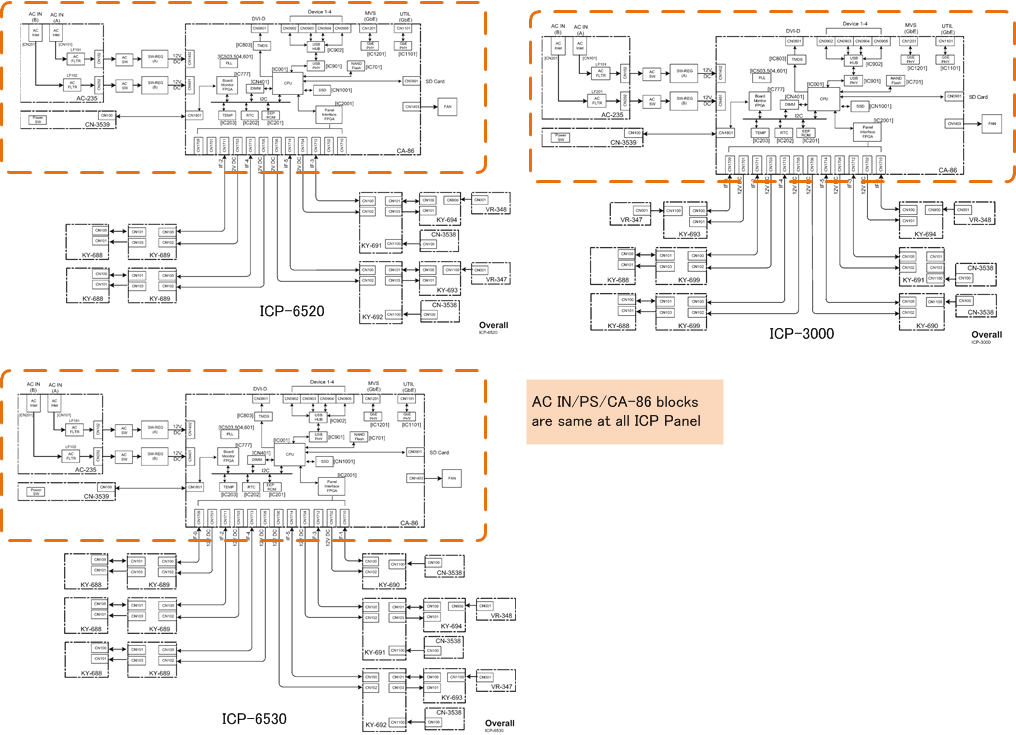 KY Board Master Block Dia.
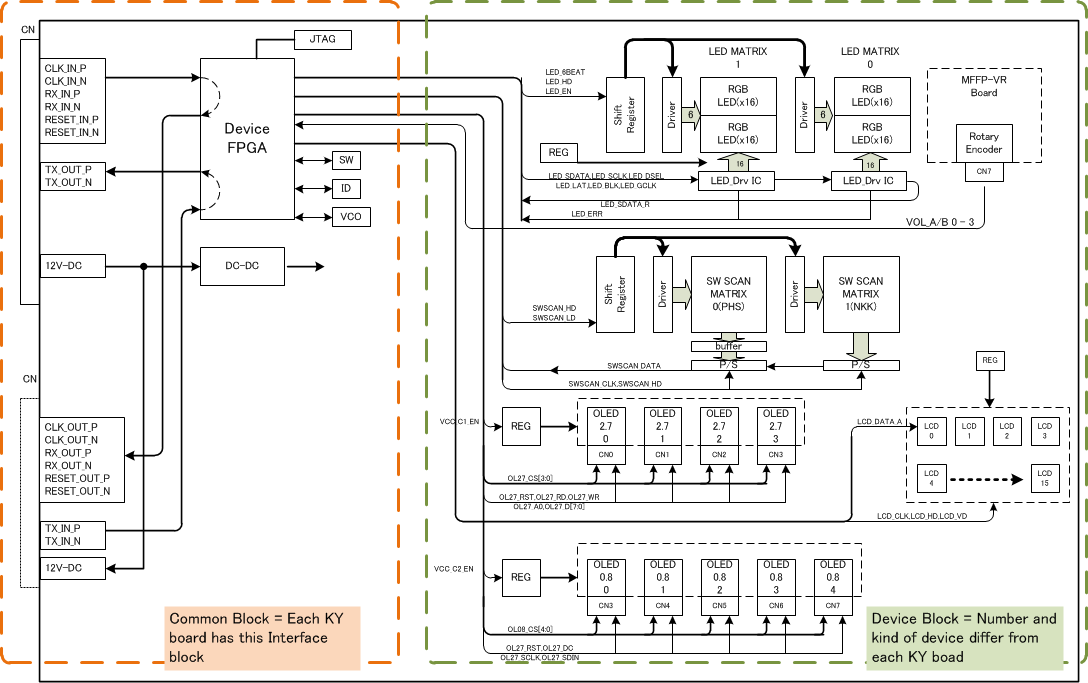